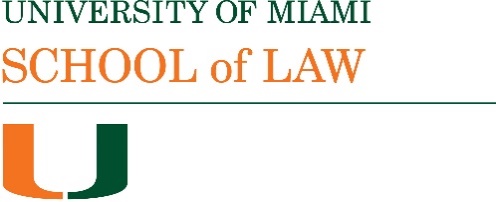 Bradley Climate Finance 2022
Writing a Paper: 2
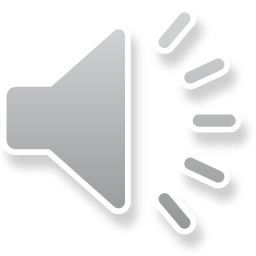 Possible Paper Topics: how you can use resources you have already
Why Climate Finance? paper cites a number of recent documents relating to climate finance. 
There are a number of recent reports cited in the paper relating to COP 26, adaptation finance,  the actions of regional and international development banks, criteria for green bonds and climate bonds, the work of the International Platform for Sustainable Finance, for example, that could provide a starting point for a longer or shorter paper. 
I think it would be more complicated to write a short paper that responded to any of the journal articles cited in the paper, but not impossible.
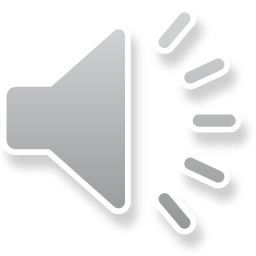 Identifying other topics: 1
The Why Climate Finance ? paper also tells you what sorts of organization are focusing on issues relating to climate finance.
For example the Basel Committee on Banking Supervision published a paper on measurement methodologies in April 2021, and also published a public consultation on principles for the effective management and supervision of climate-related financial risks in November 2021. An analysis and  response to this consultation would be an appropriate subject for a shorter paper, but also could be part of the material on which a longer paper was based.
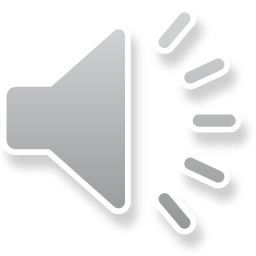 Identifying other topics: 2
In March 2021 the then Acting Chair of the SEC invited public input on climate change disclosures. This has generated a number of public comments.
The SEC’s invitation and the responses it received would be an appropriate basis for a short or longer paper.  But either type of paper should do a bit more than just describe what the SEC/commenters say. 
The SEC also published a sample letter to companies about limate change disclosures in September 2021. The SEC has been working on a proposed rule, but it is not clear when this will be published.
Also, this is an area where there are many law firm memos out there (e.g. this one by Kirkland & Ellis) so you want to exercise caution about footnoting appropriately such documents.
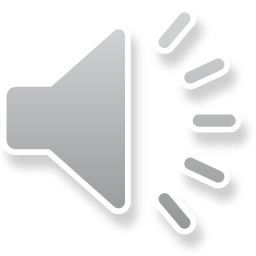 Identifying other topics: 3
In December 2021 the OCC (Office of the Comptroller of the Currency)  sought feedback on principles for climate-related risk management for large banks. 
FSOC (the Financial Stability Oversight Council) published a report on climate change and financial stability in October 2021.
Fincen calls attention to environmental crimes
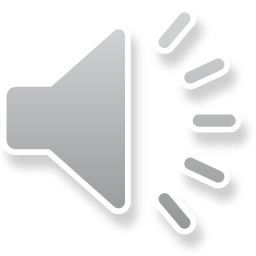 Identifying other topics: 4
Particular areas of economic activity have their own issues.
Crypto Climate Accord 
Shipping
Aviation (White House Statement on Sustainable Aviation)
Mining
Food Waste
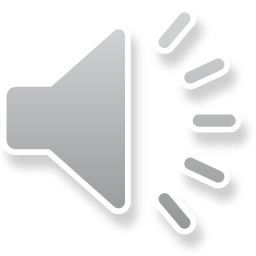